হহ
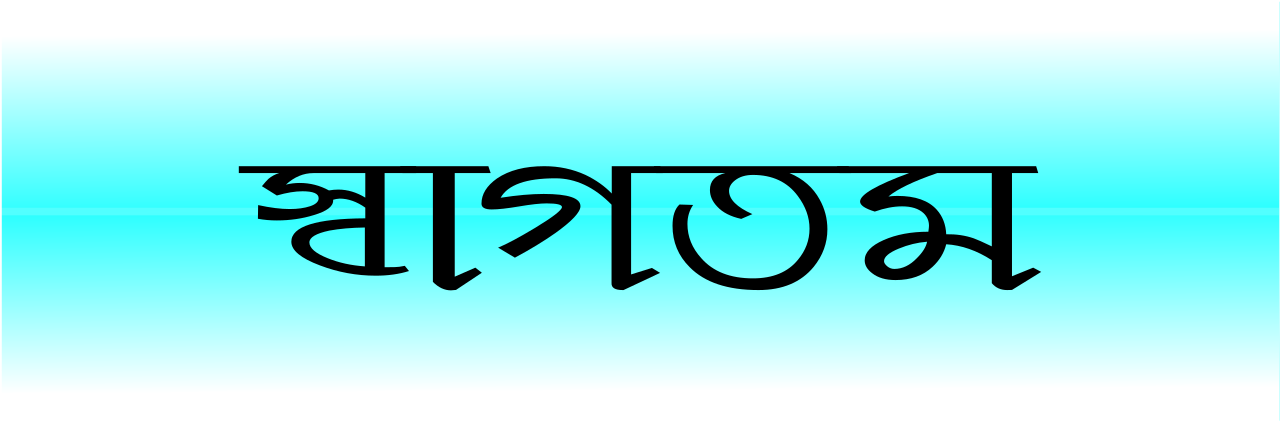 শিক্ষক পরিচিতি
মোঃ মোসাদ্দেক হোসেন
উপাধ্যক্ষ
পলাশবাড়ী চাঁচাইবাড়ী ফাজিল মাদ্রাসা
পোরশা, নওগাঁ।
মোবাইল নং ০১৭১৮৮৫৭৪৪৮
বিষয় পরিচিতিঃ
বিষয়ের নামঃ ফারায়েজ/
শ্রেণীঃ আলিম ১ম বর্ষ
পাঠ পরিচিতিঃ জাবিল ফুরুজ এবং তাদের                            হালতের বর্ননা
শিখন ফলঃ
জাবিল ফুরুজ সম্পর্কে জানতে পারবে। 
মৃতের (১) পিতা (২) বৈপিত্রেয় ভাই-বোন (৩) স্বামী (৪) স্ত্রী (৫) কন্যা (৬) পুত্রের কন্যা (৭) সহদরা বোন (৮) বৈমাত্রেয় বোন এবং (৯) মা - পরিত্যক্ত সম্পদের উত্তরাধিকারী হওয়ার অবস্থা সম্পর্কে জানতে পারবে।
জাবিল ফুরুজ বা নির্ধারিত অংশের ওয়ারিশদের সংখ্যা মোট ১২ জন।
তম্মধ্যে পুরুষ ৪ জন 
               ১                         ২                         ৩                          ৪
বৈপিত্রেয় 
ভাই
স্বামী
দাদা
পিতা
মহিলা ৮ জনঃ   ১           ২           ৩          ৪
স্ত্রী
সহদরা বোন
পুত্রের কন্যা
৫            ৬            ৭           ৮
কন্যা
বৈপিত্রেয় বোন
দাদী
বৈমাত্রেয় বোন
মা
পিতা উত্তরাধিকারী হওয়ার অবস্থা
মৃত ব্যক্তির প্রকৃত পিতামহের উত্তরাধিকারী হওয়ার অবস্থাঃ
মৃত ব্যক্তির পরিত্যক্ত সম্পদের অধিকারীর ক্ষেত্রে দাদা পিতার ন্যায়।
কিন্তু পিতা জীবিত থাকলে দাদা, মৃত ব্যক্তির পরিত্যক্ত সম্পদের অধিকারী হবে না।
বৈপিত্রেয় ভাই-বোনদের অবস্থাঃ-
৩। মৃত ব্যক্তির সন্তান সন্ততি অথবা পুত্রের সন্তান সন্ততি যত নিম্নে যাক অথবা পিতা ও দাদার জীবিতাবস্থায় বৈপিত্রেয় ভাই-বোন বঞ্চিত হবে। উদাহরনঃ-
মৃত   মাসয়ালা ১ 
        বৈপিত্রেয় ভাই-বোন              পুত্র
                বঞ্চিত                      ১
স্বামীর অবস্থাঃ
স্ত্রী উত্তরাধিকারী হওয়ার অবস্থার বর্ননাঃ
কন্যা উত্তরাধিকারী হওয়ার অবস্থার বর্ননাঃ
.
৩।যদি কন্যার সাথে পুত্র থাকে তা হলে আল্লাহ পাকের বাণী-                       
                              অর্থাৎ“প্রত্যেক ছেলে মেয়ের দ্বীগুন পাবে”। এই অবস্থায় ছেলে মেয়েদেরকে আসাবা করে দিবে।যেমনঃ-
  মৃত    মাসয়ালা ৩
            পুত্র ১ জন              কন্যা ১ জন
                 ২                           ১
للذكر مثل حظ الانثين
পুত্রের কন্যা উত্তরাধিকারী হওয়ার অবস্থার বর্ননাঃ
للذكر مثل حظ الانثين
৬। মৃত ব্যক্তির ছেলে জীবিত থাকলে পুত্রের কন্যাগন বঞ্চিত হবে। যেমনঃ-                                                                                                     
      মৃত     মাসয়ালা ১ 
                   পুত্র          পুত্রের কন্যা         পুত্রের পুত্র                          
                  
                   ১                   বঞ্চিত            বঞ্চিত
সহোদরা বোনের উত্তরাধিকারী হওয়ার অবস্থার বর্ননাঃ
৩।যদি সহোদরা বোনের সাথে ভাই থাকে,তাহলে ভাই বোনদেরকে আসাবা করে দিবে । এ ক্ষেত্রে  আল্লাহ পাকের বাণী-                       অর্থাৎ“প্রত্যেক ছেলে মেয়ের দ্বীগুন পাবে”। এই হিসাবে সম্পদ প্রাপ্ত হবে। যেমনঃ- 
   মৃত    মাসয়ালা ৩
            সহোদরা বোন ১ জন                       ভাই
                           ১                                  ২
للذكر مثل حظ الانثين
৪।যদি সহদরা বোনের সাথে কন্যা বা পুত্রের কন্যা থাকে,তাহলে কন্যা বোনদেরকে আসাবা করে দিবে । কেননা রাসুলুল্লাহ (সাঃ) বলেছেনঃ                              অর্থাৎঃ তোমরা বোনদেরকে কন্যাদের সংগে আসাবা করে দাও। যেমনঃ-
মৃত    মাসয়ালা ৬
              কন্যা        পুত্রের কন্যা        সহদরা বোন ২ জন                           
                ৩               ১                       ২
اجعلوا الاخوات مع البنات عصبة
৫। সহদরা ভাই-বোন, মৃত ব্যক্তির পুত্র অথবা পুত্রের পুত্র যত নিম্নে হউক জীবিত থাকলে বঞ্চিত হবে। যেমনঃ
       মৃত    মাসয়ালা ১ 
              সহদরা বোন                       পুত্র                         
                    বঞ্চিত                          ১
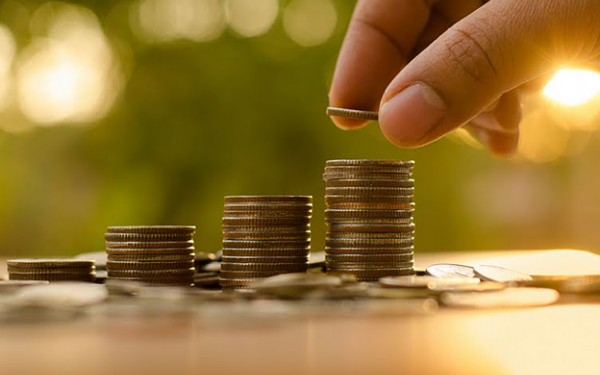 বৈমাত্রেয় বোনের উত্তরাধিকারী হওয়ার অবস্থা :
للذكر مثل حظ الانثين
৬। যদি বৈমাত্রেয় বোনের সাথে কন্যা বা পুত্রের কন্যা থাকে,তাহলে কন্যা বোনদেরকে আসাবা করে দিবে । কেননা রাসুলুল্লাহ (সাঃ) বলেছেনঃ                        অর্থাৎঃ তোমরা বোনদেরকে কন্যাদের সংগে আসাবা করে দাও। যেমনঃ-
মৃত          মাসয়ালা ৬
              কন্যা        পুত্রের কন্যা        বৈমাত্রেয়বোন ২ জন                           
                ৩               ১                       ২
اجعلوا الاخوات مع البنات عصبة
৭। বৈমাত্রেয় ভাইবোনগন মৃত ব্যক্তির পুত্র অথবা পুত্রের পুত্র যত নিম্নে হউক । জীবিত থাকলে বঞ্চিত হবে। যেমনঃ
      মৃত    মাসয়ালা ১ 
              বৈমাত্রেয় বোন                       পুত্র                         
                    বঞ্চিত                          ১
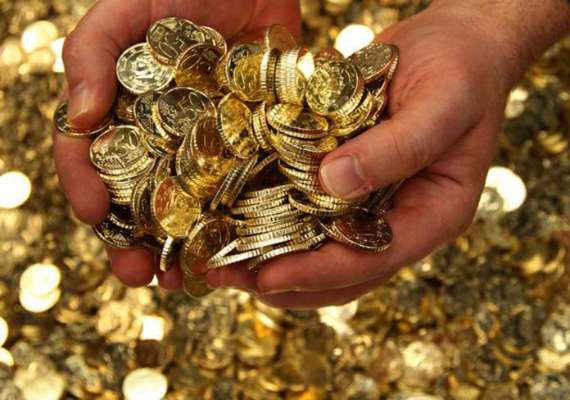 মাতা উত্তরাধিকারী হওয়ার অবস্থার বর্ননাঃ
৩
৯
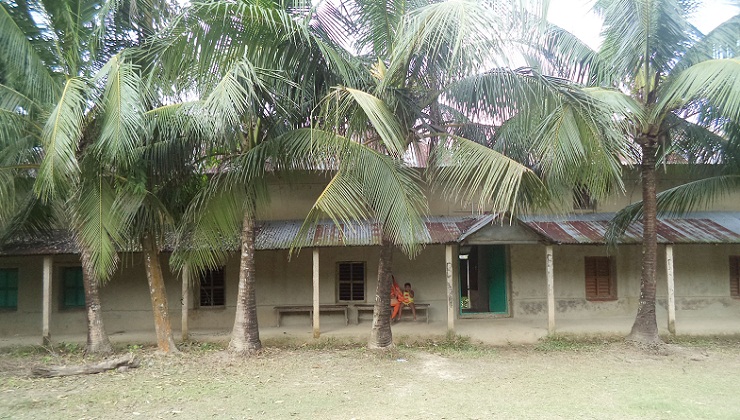 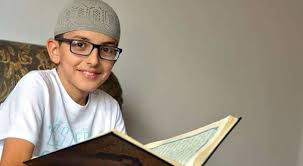 বাড়ীর কাজঃ
সহোদরা বোন ও বৈমাত্রেয় বোনের উত্তরাধিকারী হওয়ার অবস্থা এবং মাতা উত্তরাধিকারী হওয়ার অবস্থা বা হালত সমূহ মূখস্থ করতে হবে।
সবাইকে ধন্যবাদ